Studying nuclei at the extremes with FRIBPhysics in the transactinide and lead region;GasDDSAM: a TPC for lifetimes in octupole deformed actinides;A Target Recoil Tracking device for FRIB400
Jack Henderson – University of Surrey
David O’Donnell – University of the West of Scotland
Stefanos Paschalis – University of York
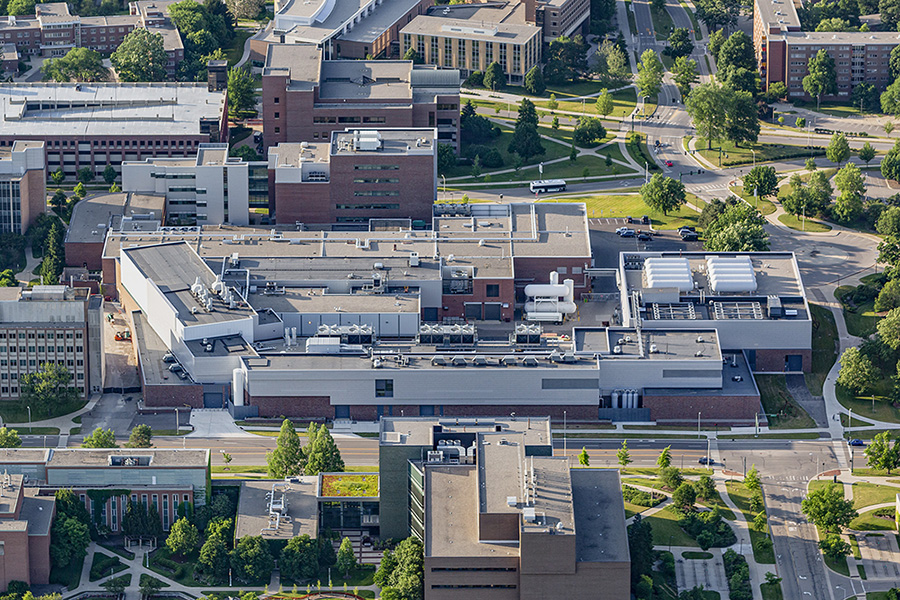 Facility for Rare Isotope Beams
LINAC driven rare-isotope beam facility

Beams produced by fragmentation

Fast, slow/stopped and reaccelerated experimental areas 

Fast beams: “traditional” NSCL physics, i.e. GRETINA + S800, decay spec., etc.

Slow beams: mass, laser and decay spec.

Reaccelerated beams: transfer, Coulomb excitation, SECAR…
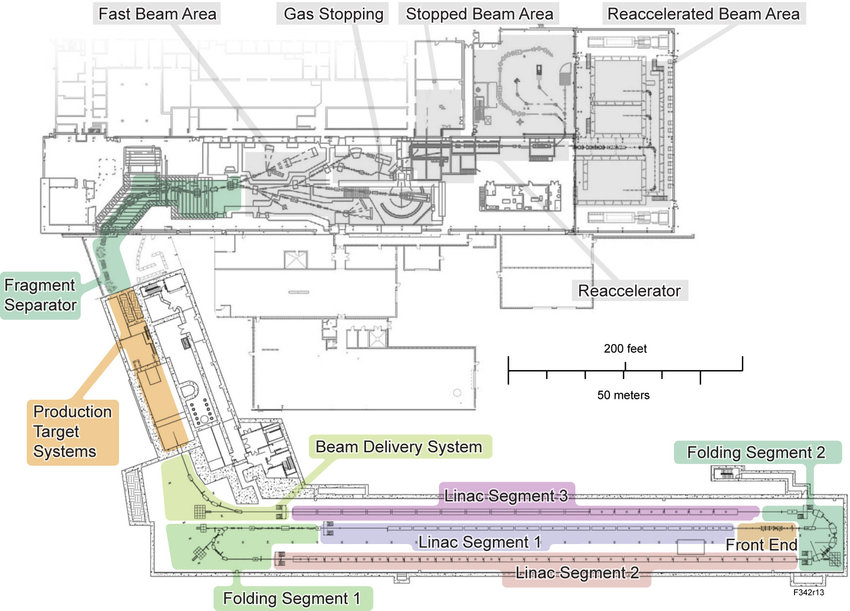 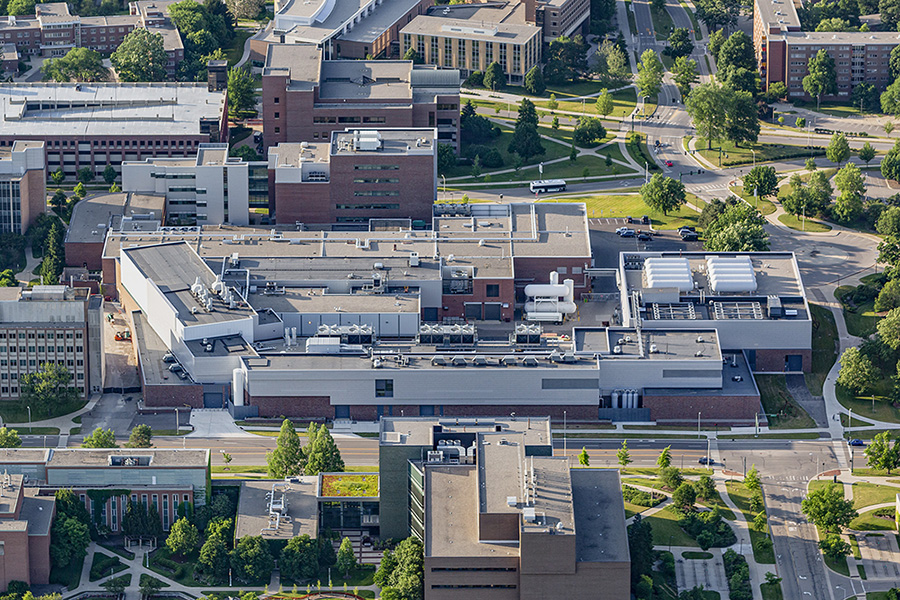 Facility for Rare Isotope Beams
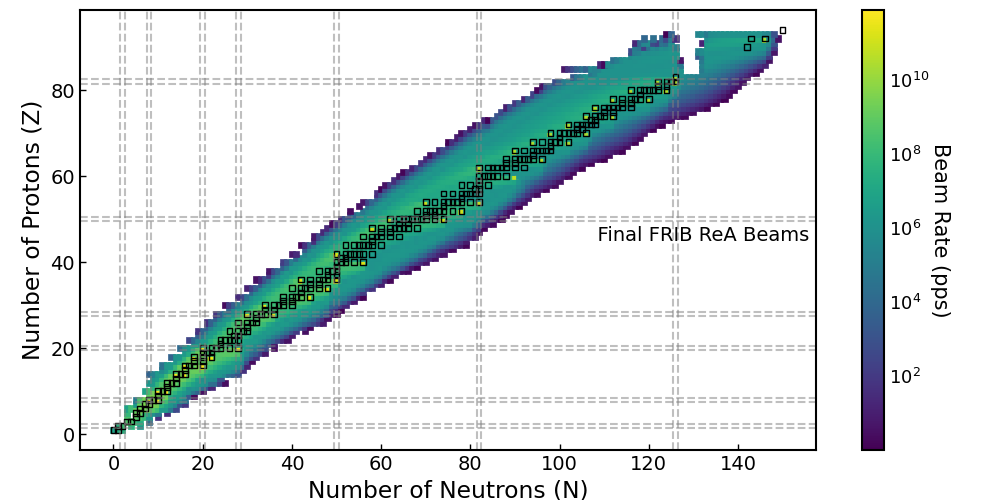 LINAC driven rare-isotope beam facility

Beams produced by fragmentation

Fast, slow/stopped and reaccelerated experimental areas 

Fast beams: “traditional” NSCL physics, i.e. GRETINA + S800, decay spec., etc.

Slow beams: mass, laser and decay spec.

Reaccelerated beams: transfer, Coulomb excitation, SECAR…
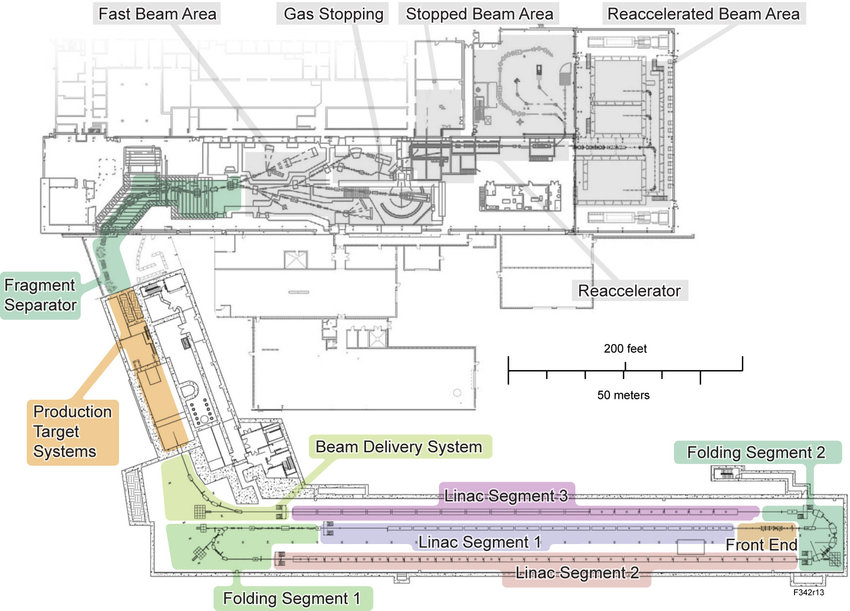 Facility for Rare Isotope Beams
Current UK involvement:
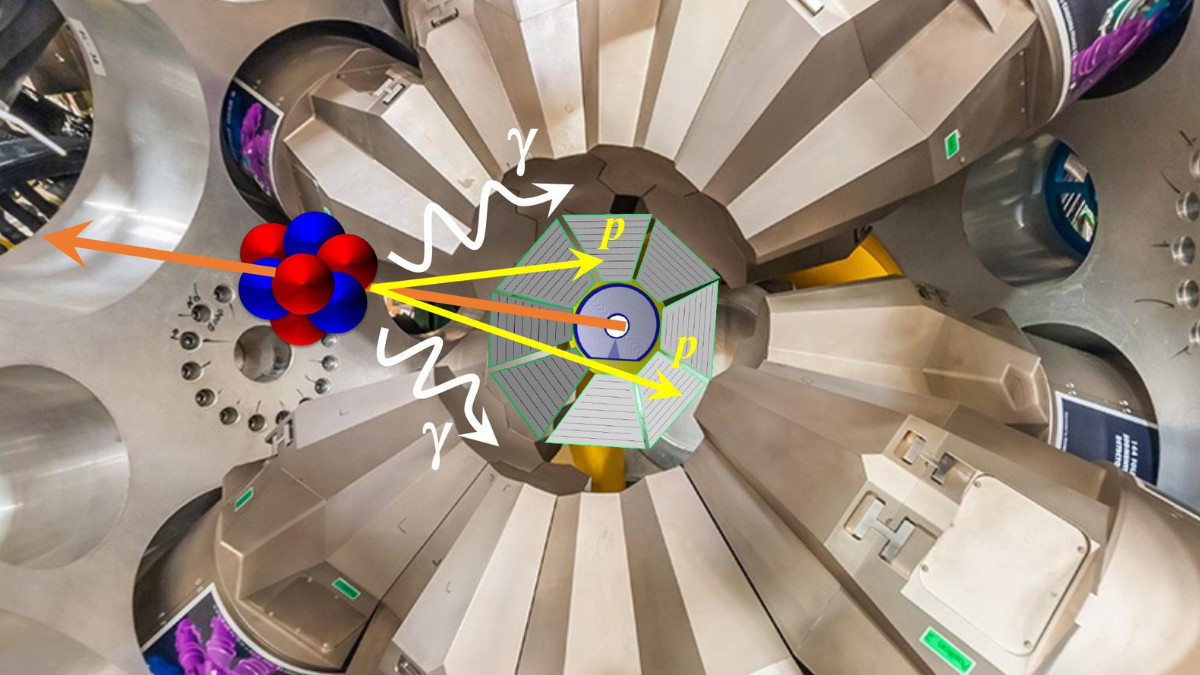 Exploring the p-process with SECAR (M. Williams, Surrey)

Shape coexistence in N=Z 44Ti (LLNL, MSU, Surrey)

Collectivity and Shape North of Sn (MSU, LLNL, Surrey)

Shell evolution at N=28 studied through sub-barrier Coulomb excitation (MSU, LLNL, Surrey)

Evolution and isospin-dependence of quadrupole collectivity in the heaviest N=Z systems (M. Bentley, R. Wadsworth, York)

Constraining the Ni-Cu cycle in X-ray bursts and Core Collapse Supernovae: Spectroscopy of 60Zn (G. Lotay, Surrey)

LoI for development of actinide beams (UWS, Liverpool)
FAUST (Surrey, Daresbury, York)
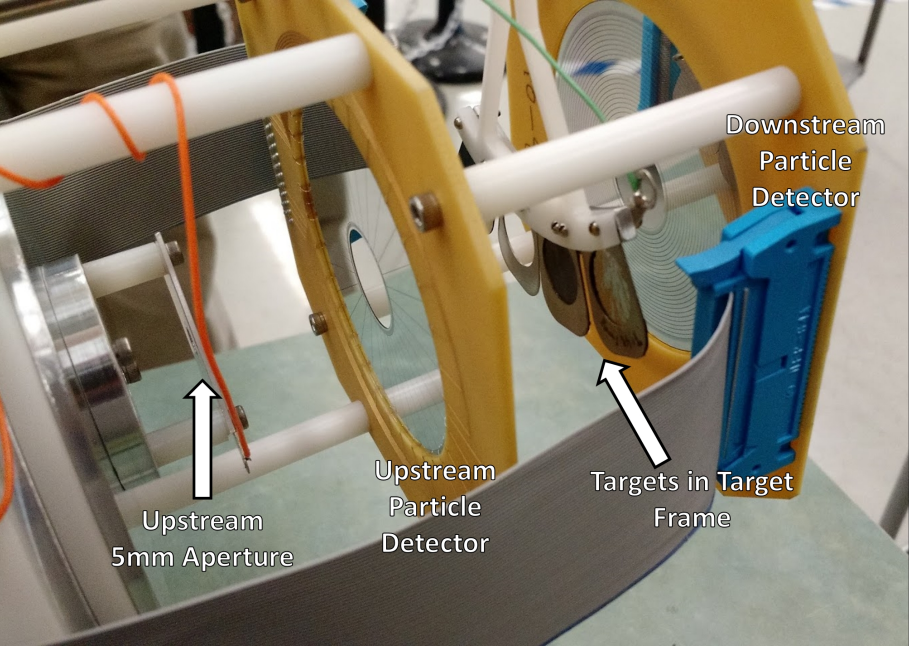 JANUS (MSU, LLNL, Surrey)
Facility for Rare Isotope Beams
Future developments:
High-Resolution Spectrometer (HRS): A replacement for the existing S800 spectrograph, optimized for high-rates and efficiencies up to the FRIB400 energies

Status: Funded ($115 million)
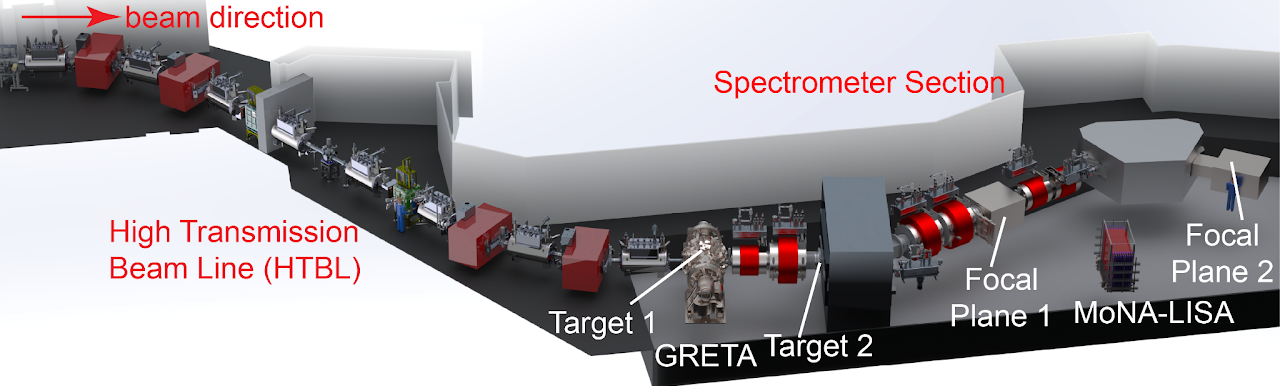 FRIB400: Upgrade of the FRIB LINAC to 400 MeV/u to increase production of exotic nuclei
Status: Whitepaper(s) submitted and endorsed in the 2023 Long Range Plan
Facility for Rare Isotope Beams
Intersections with UK interests:
Physics in the trans-lead and actinide regions 
(Liverpool, Manchester, Surrey, UWS, York)
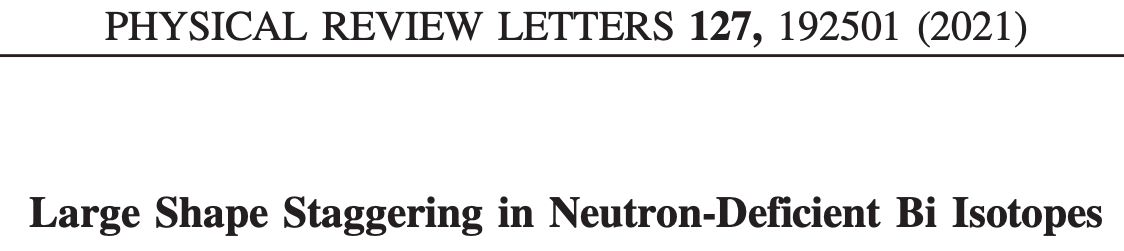 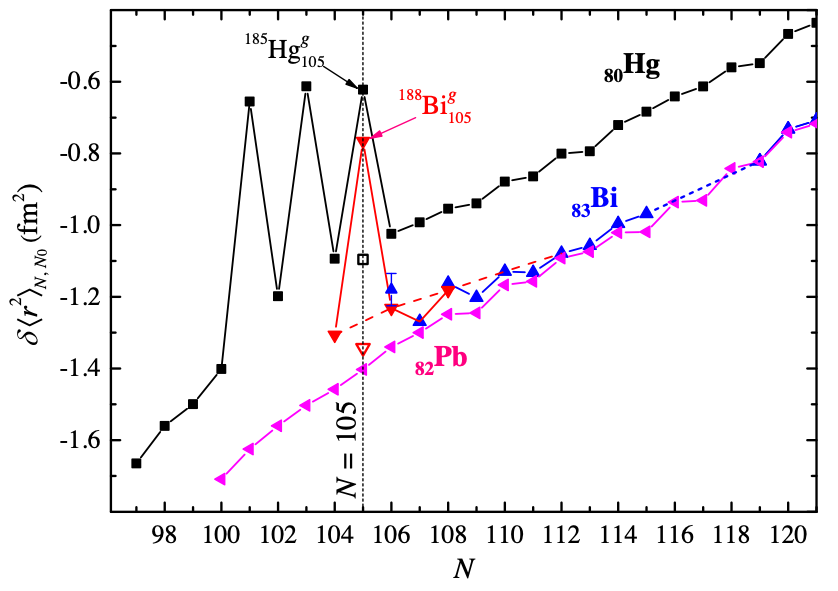 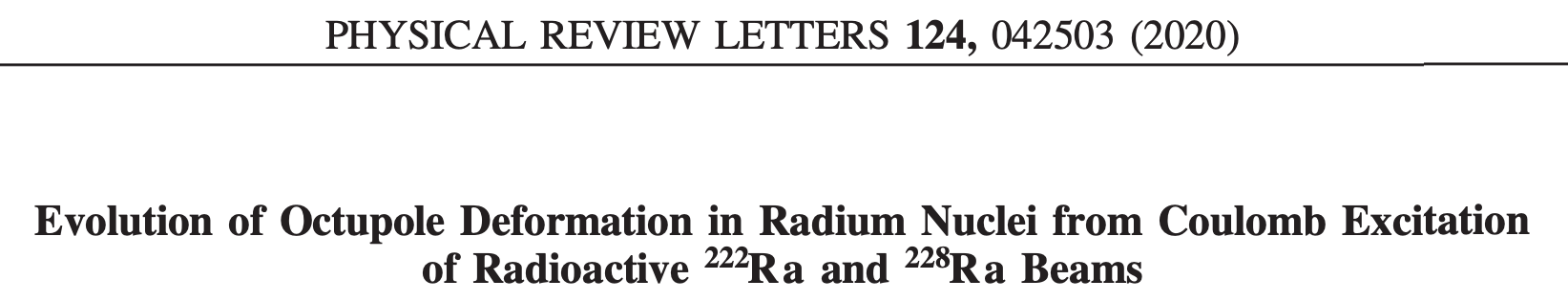 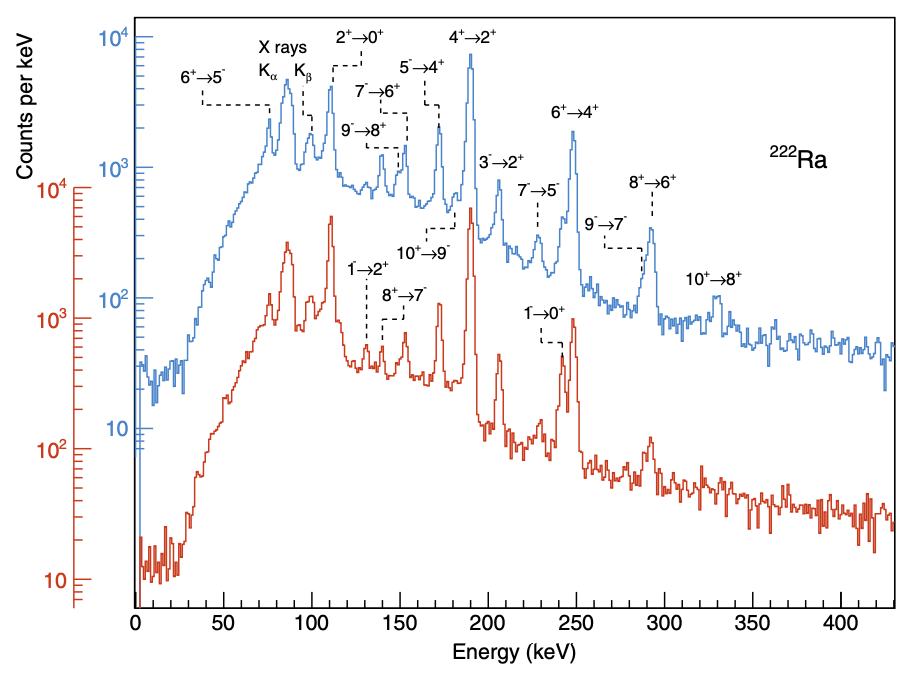 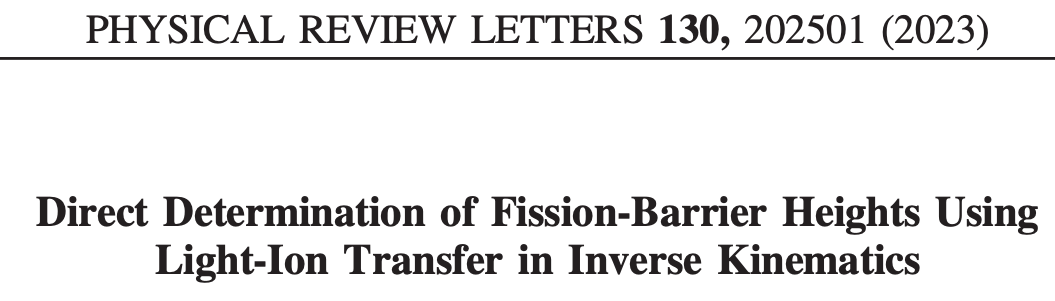 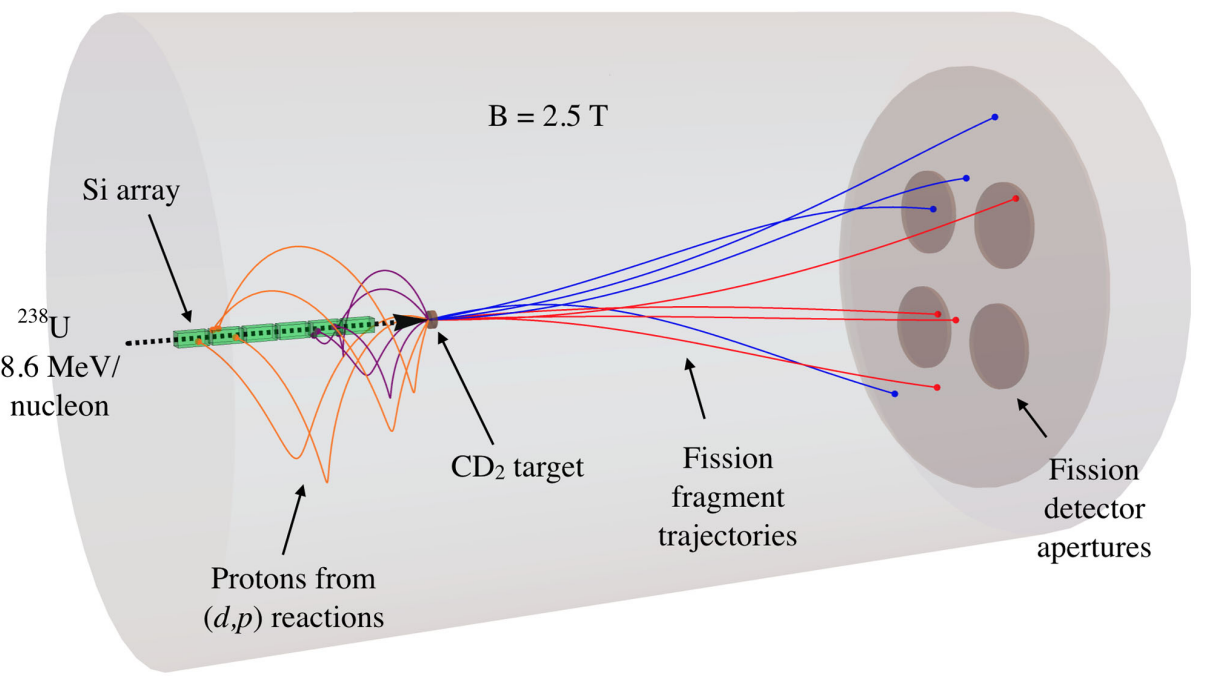 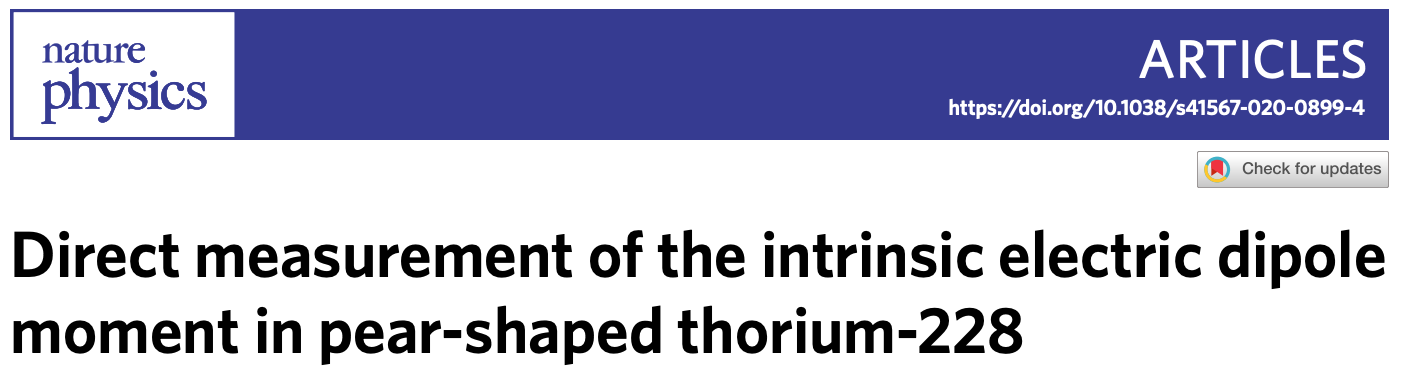 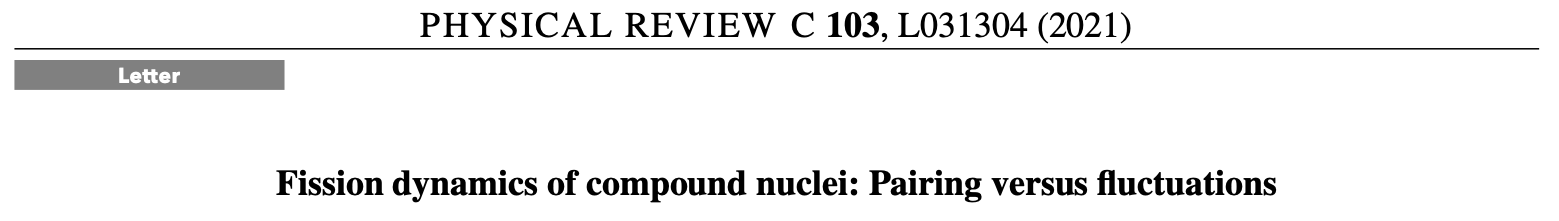 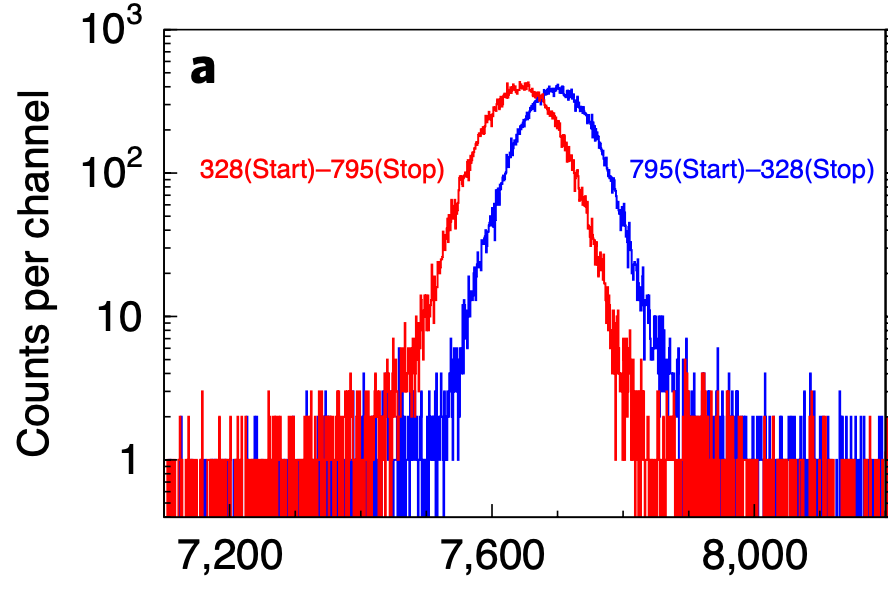 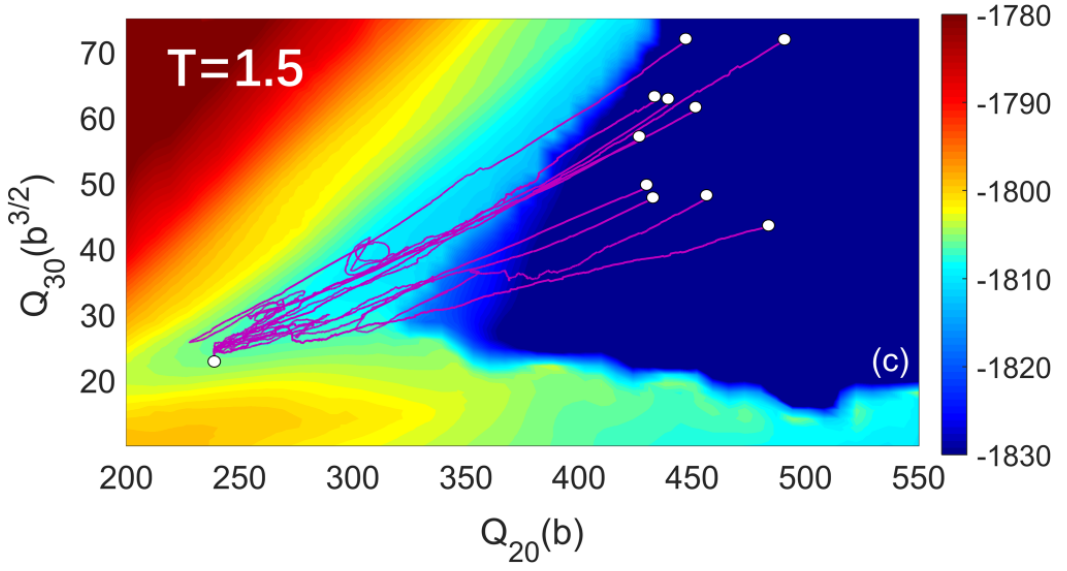 GasDDSAM: a TPC for the measurement of lifetimes in octupole-deformed actinide nuclei – David O’Donnell (UWS)
Motivation:
Solution:
TPC with Xe gas held at high, variable pressure
Surround TPC with HPGe tracking detectors
Fast ions implanted into gas volume
Detect α particle in TPC volume and ɣ-ray in HPGe
Level lifetimes essential for quadrupole and octupole deformation
B(E1), B(E2) and B(E3)...
Identify candidate nuclei for future EDM searches
Test and refine theoretical models
High yields of actinide nuclei to be available at FRIB
Levels of interest are expected to be too short for fast-timing
Levels not populated as a result of fusion-evaporation
Levels are populated following alpha decay: use α-ɣ correlations
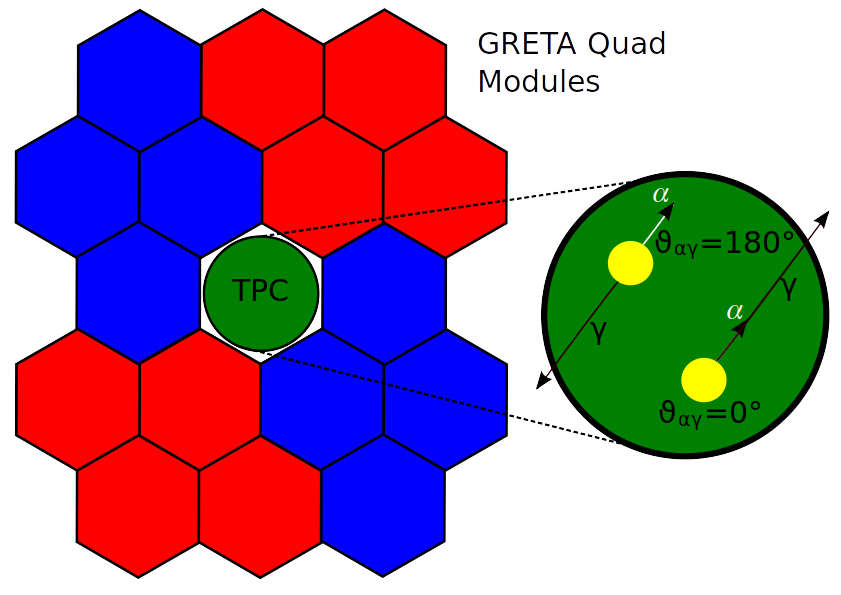 7-
6+
5-
4+
3-
1-
2+
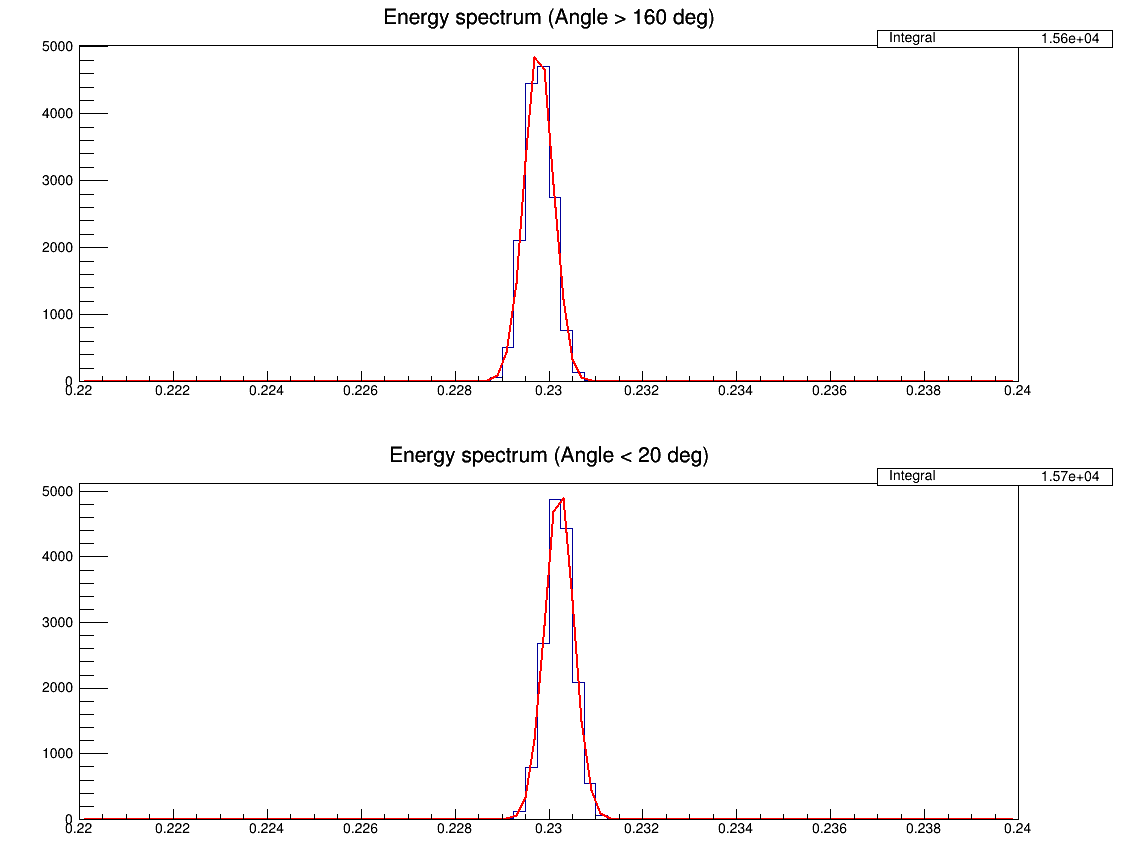 0+
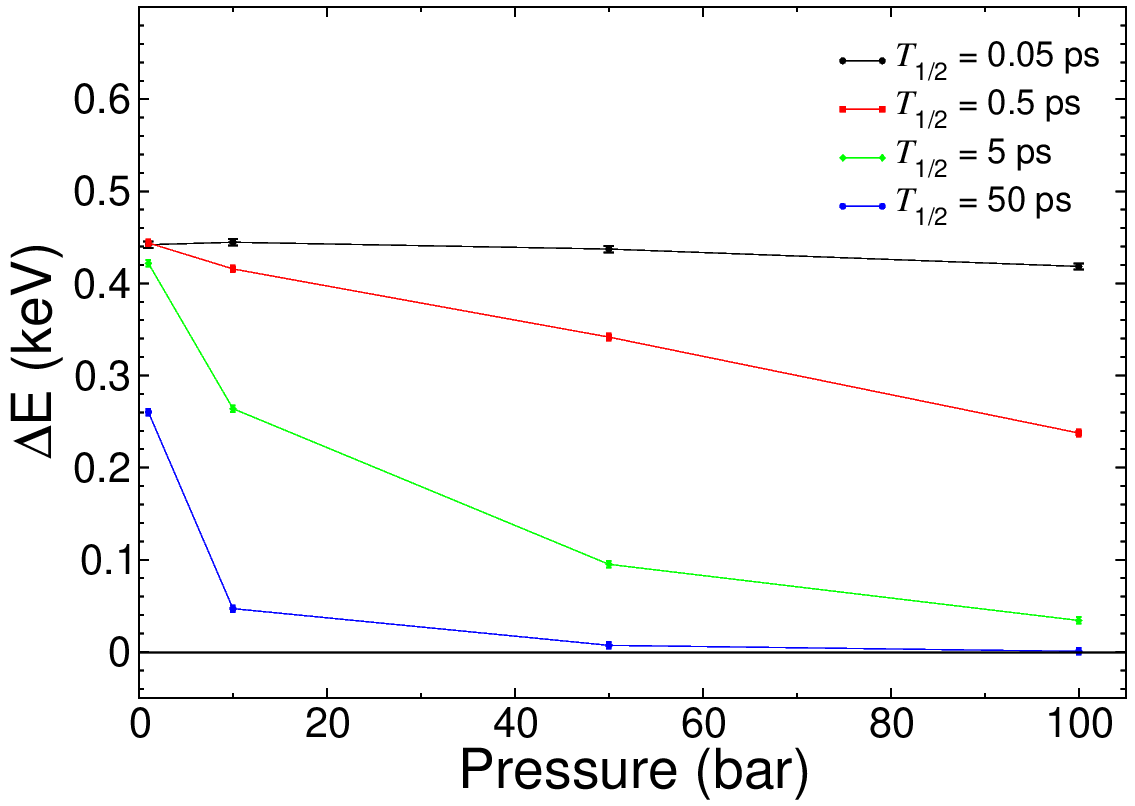 0+
3-
AX
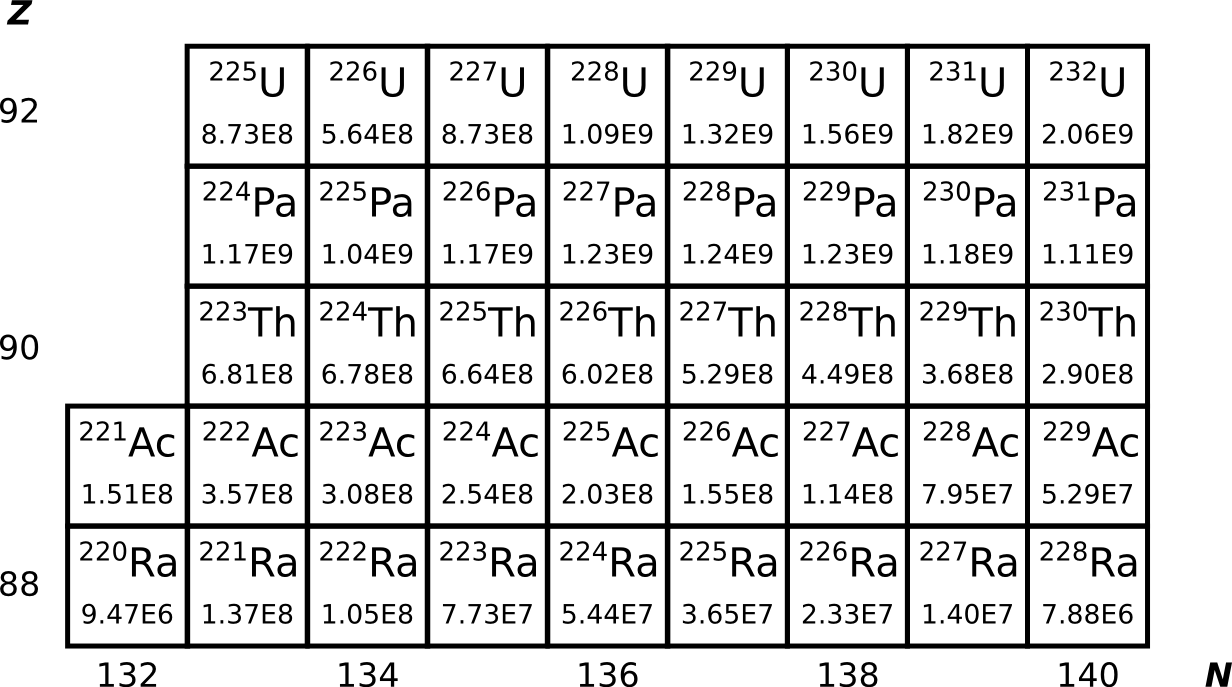 1-
2+
0+
A-4X’
Energy (MeV)
Target Recoil Tracker for FRIB400 (MeV/A) at HRS – Stefanos Paschalis (University of York)
Physics cases and the international landscape for FRIB400
Structure of the most exotic systems such as multi-neutron systems   see SAMURAI tetraneutron result 
Structure studies through gamma-ray spectroscopy with thick LH2 target  See MINOS/SEASTAR campaign at RIKEN
Studies of clustering (through, e.g., (p,pα), (p,pd) QFS reactions)  New physics programme at R3B and at SAMURAI (ONOKORO/TOGAXSI)
Fission barrier heights determined through (p,2p) reactions  New physics programme at R3B and at SAMURAI 
Short-range correlation (SRC) studies with exotic beams and hadronic probes  New programme at R3B 
Apparatuses in fragmentation facilities share complementary physics goals and similar technological challenges: 
HRS at FRIB400, R3B at FAIR, SAMURAI at RIBF
The regime of beam energies with a few hundred MeV/A: 
Enables studies of dense asymmetric nuclear matter
Ideal for certain types of nuclear reactions (quasi-free scattering: p,2p  p,pd  ppa)
Optimal for increasing luminosity and the yield of exotic isotope production and in particular heavy ions
Target Recoil Tracker for FRIB400 (MeV/A) at HRS – Stefanos Paschalis (University of York)
High-precision Target Recoil Tracker is an essential instrument for reaction vertex reconstruction and missing-mass measurements with high energy beams
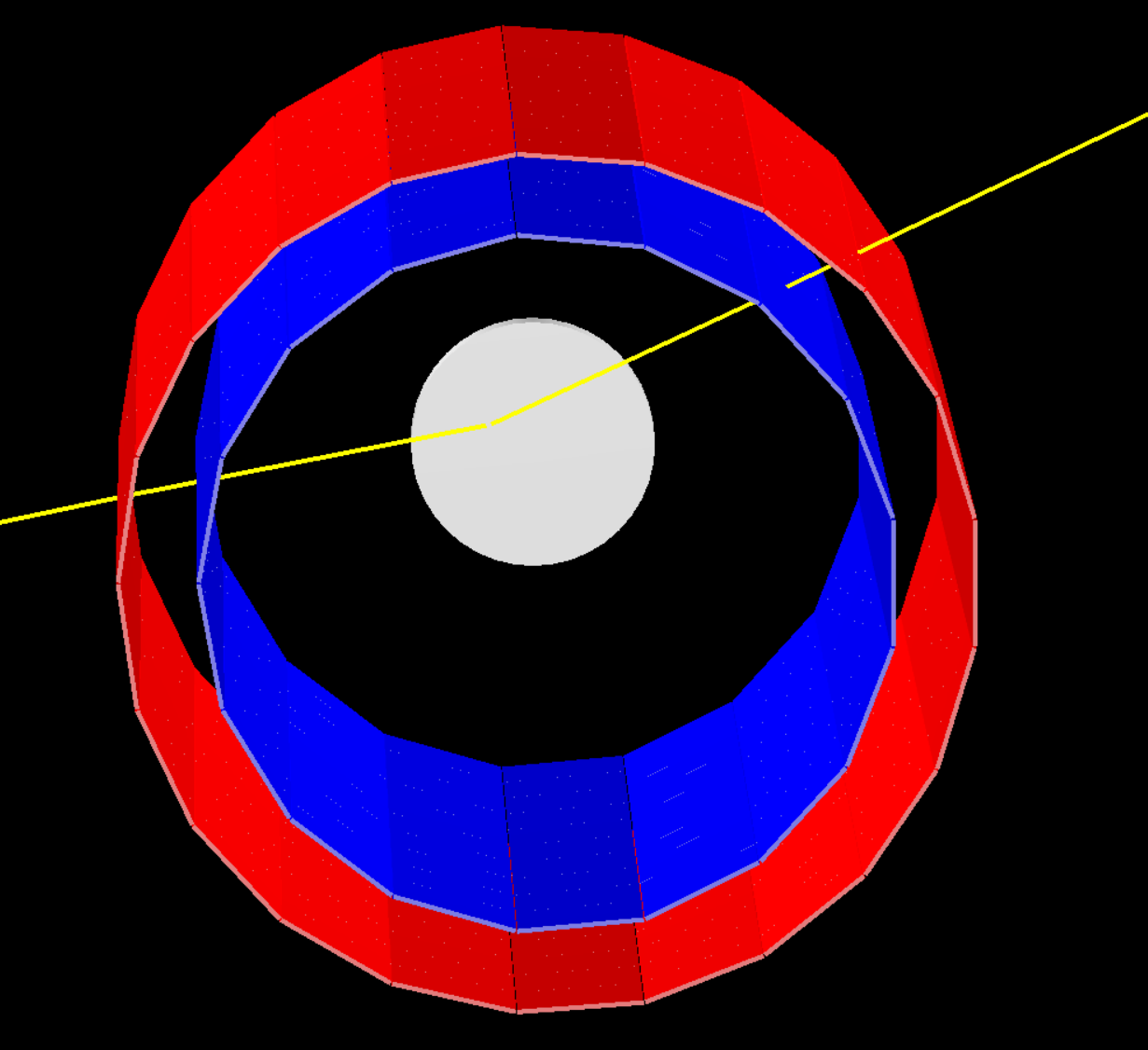 Capitalising on existing UK expertise  excellent value for money and low risk:
Currently leading the construction of the R3B TRT device at Daresbury
Leading relevant physics programmes at R3B (p,pd M. Petri ) and SAMURAI (ONOKRO)
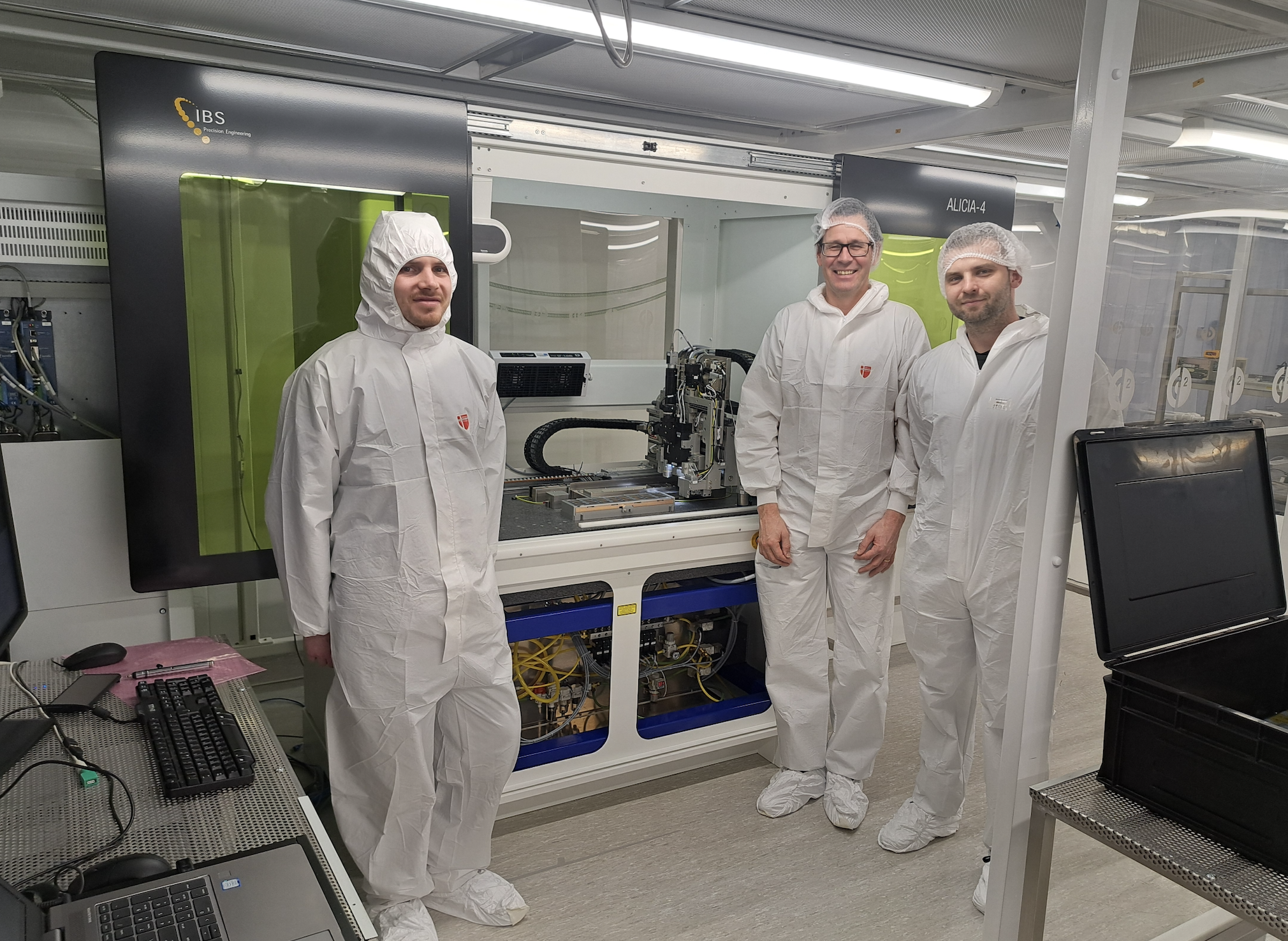 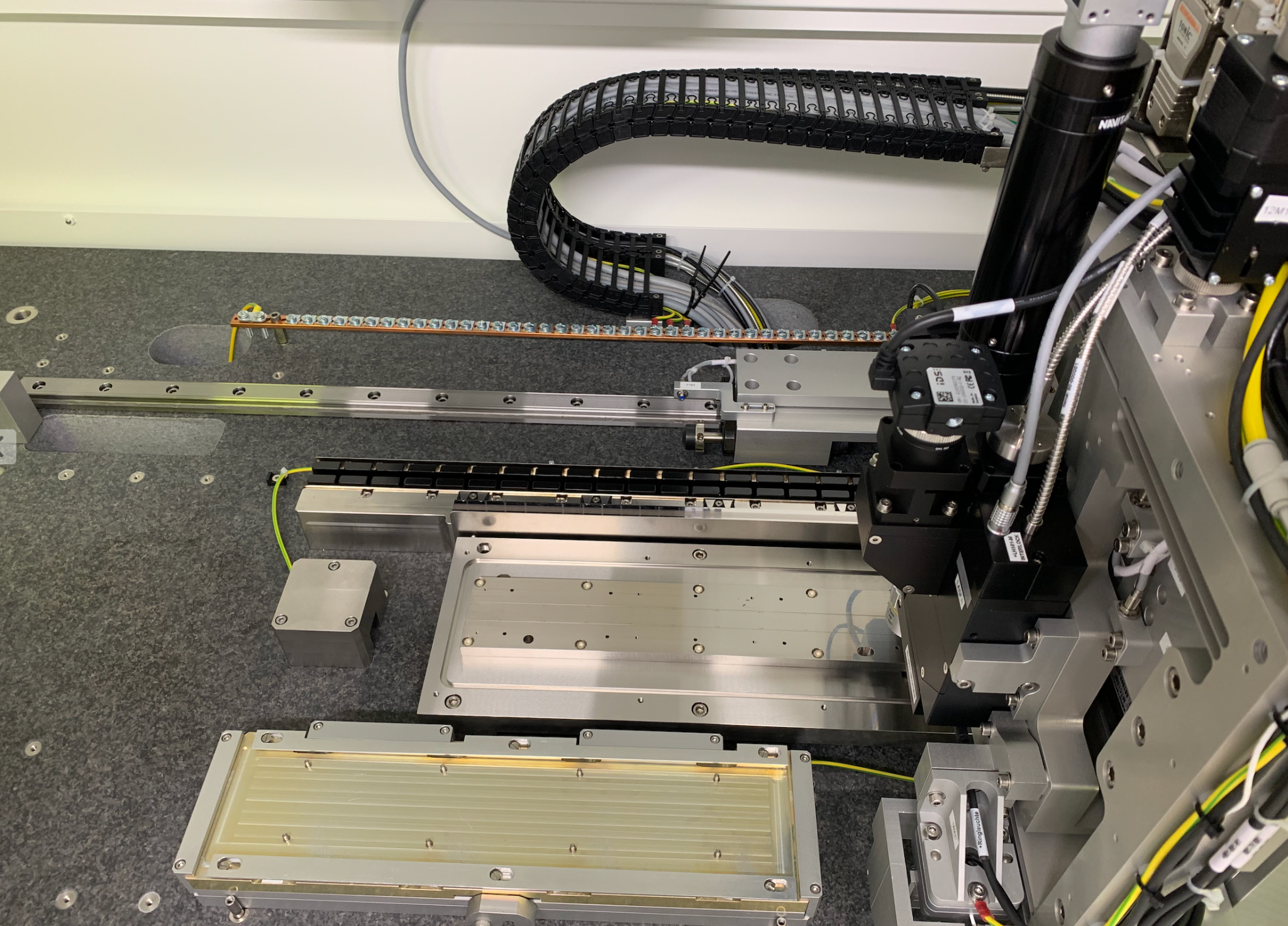 ALICIA machine
installed at 
Daresbury for R3B TRT
SECAR: Separator for Capture Reactions– Matthew Williams (University of Surrey)
New recoil separator in ReA3 Hall, optimised to measure (p,γ) and (α,γ) reactions for astrophysics.

Presently undergoing in-beam commissioning, expected to carry out first experiments by end of 2024/early 2025.
First approved radiative capture reaction to measure 77Br(p,γ)78Kr for p-process 
	- PI: Matt Williams (Surrey)
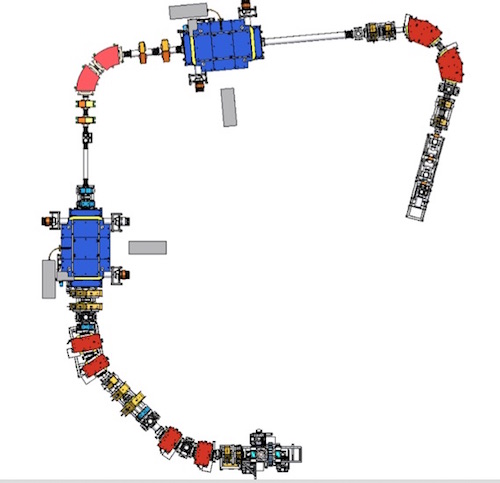 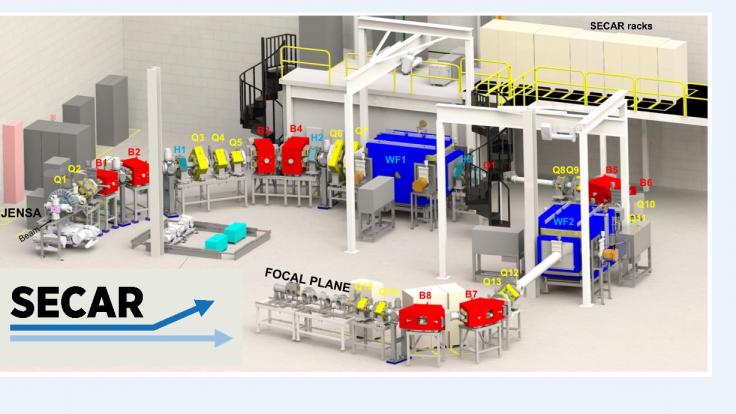 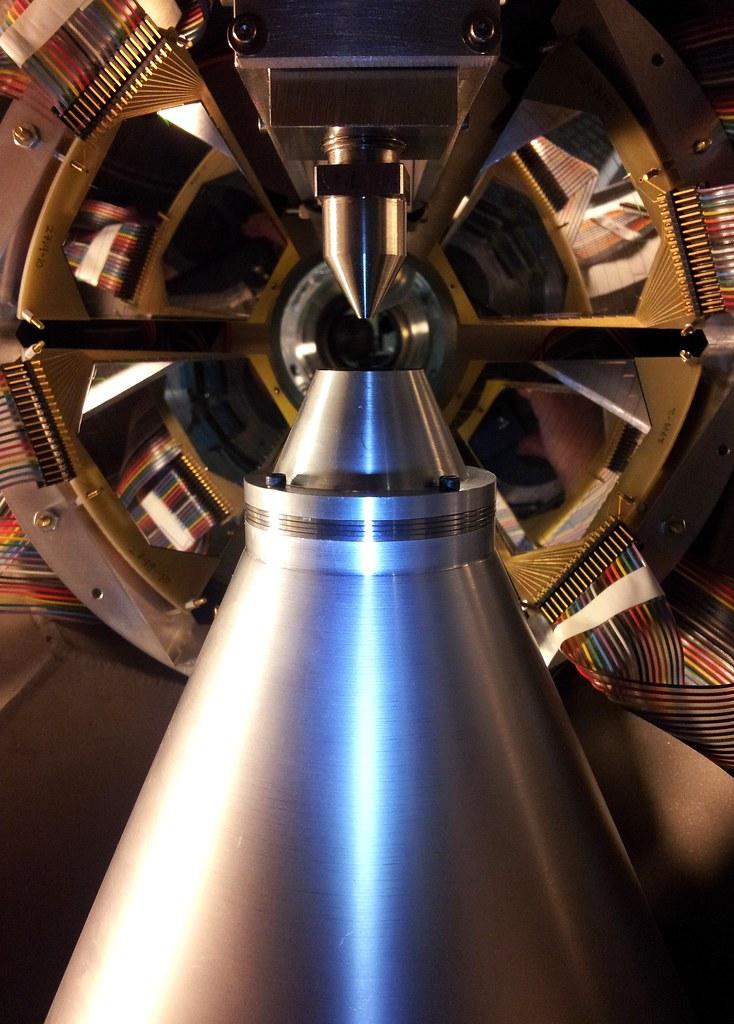 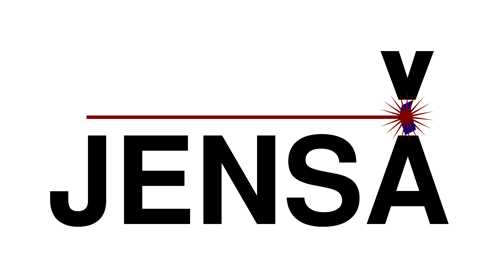